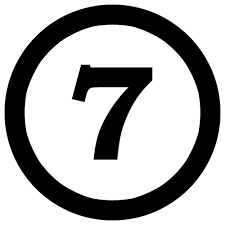 ED Simulator Based Training – Scenario Guide
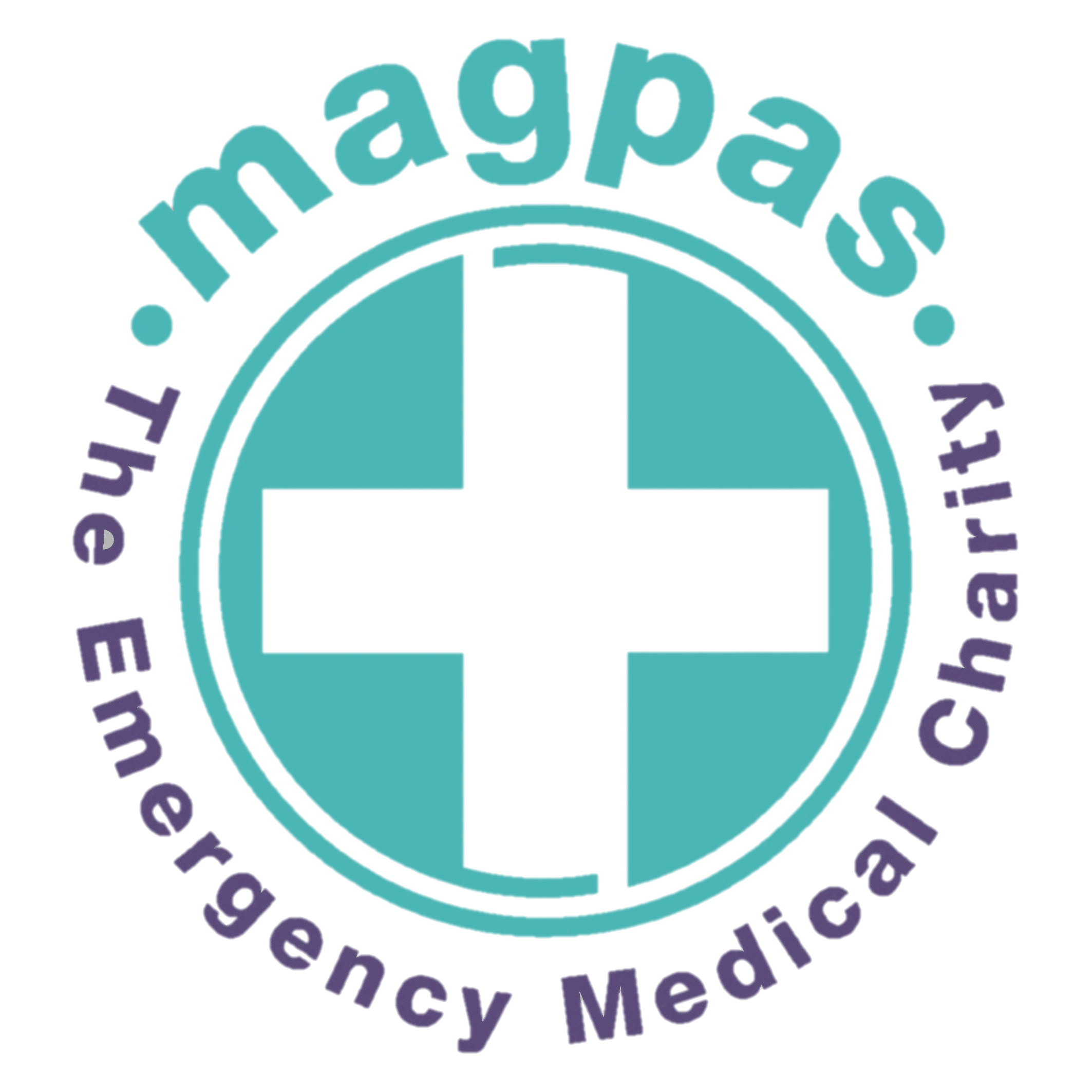 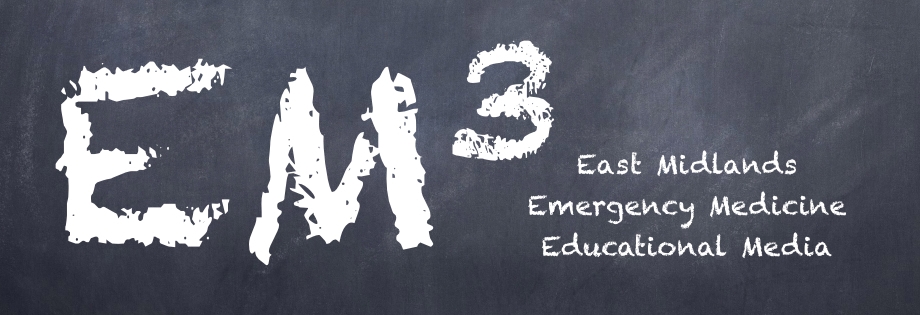 Adapted with permission from Magpas, the Emergency Medical Charity
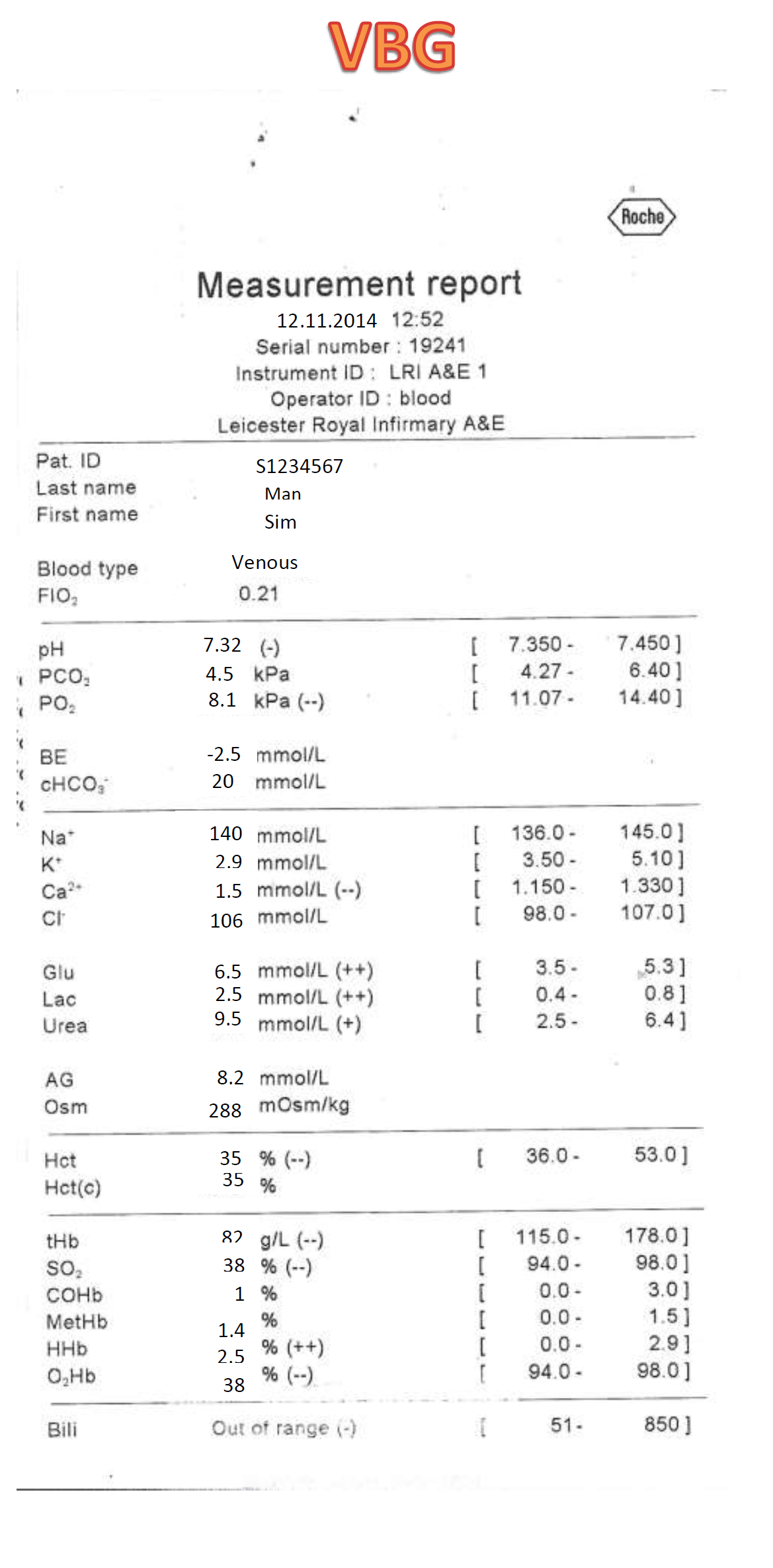 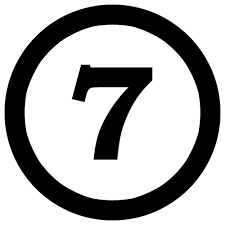 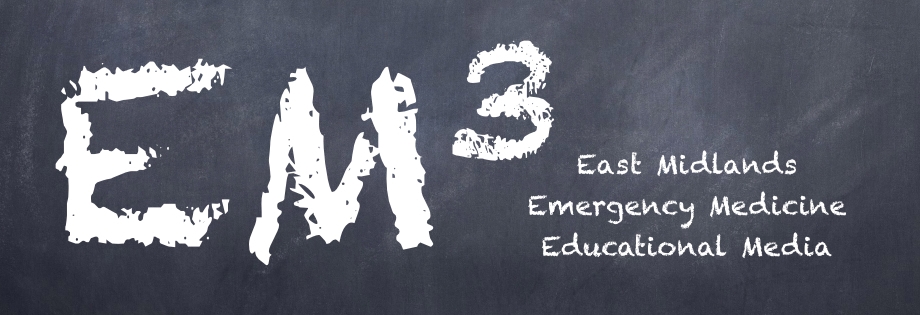 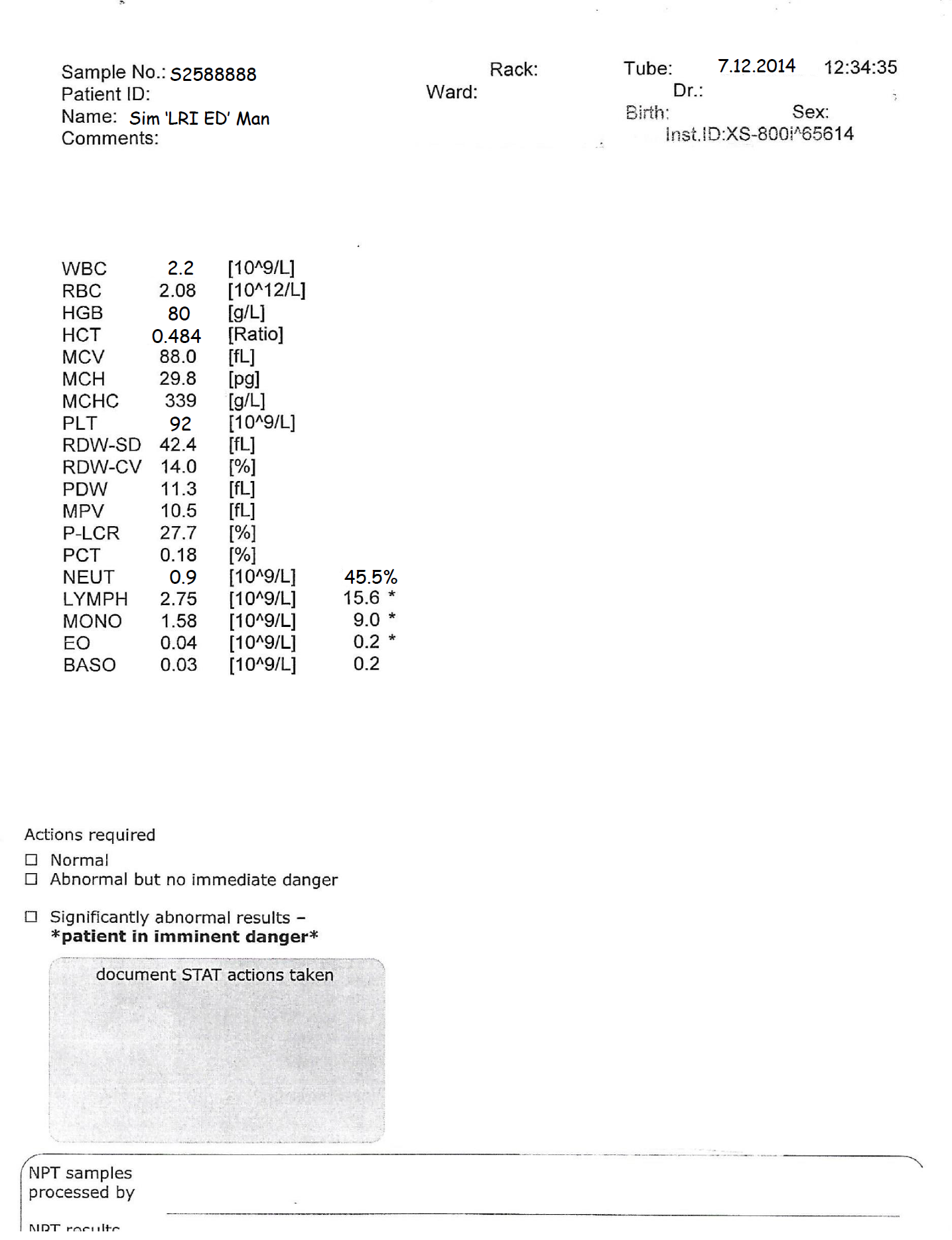 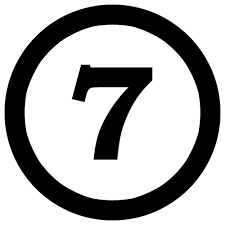 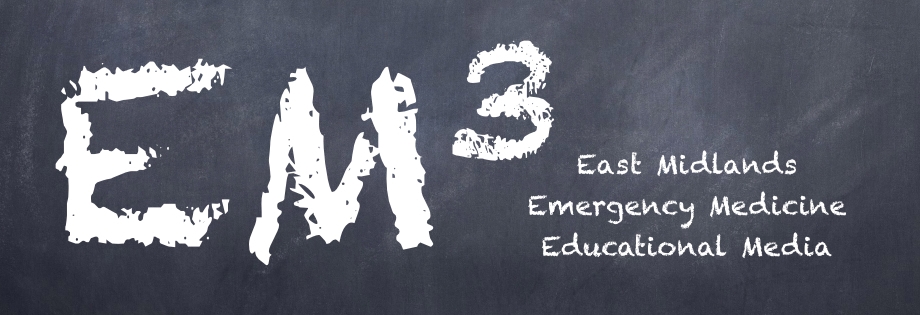 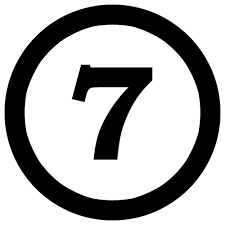 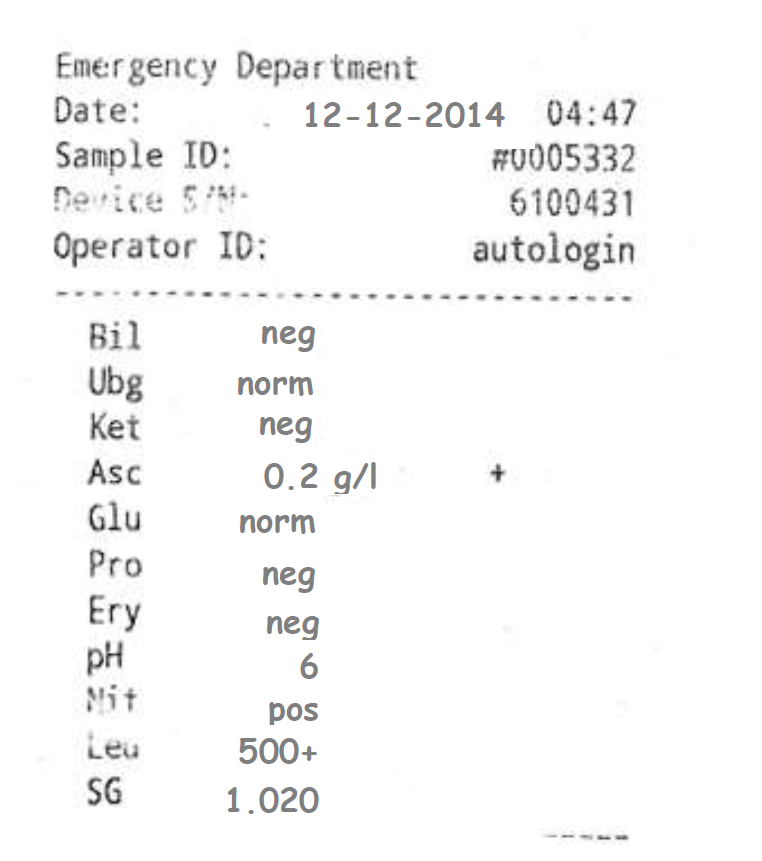 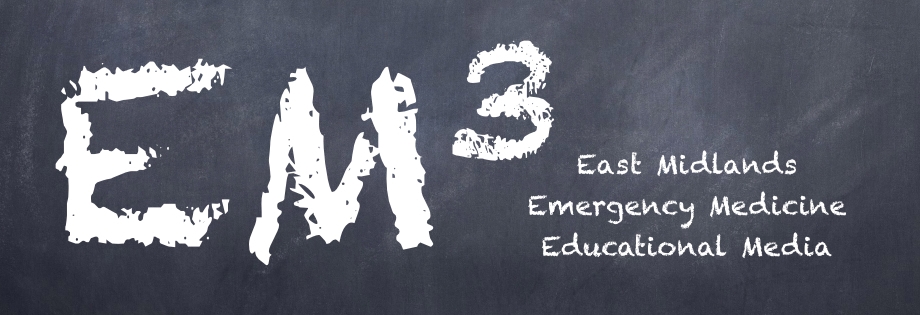 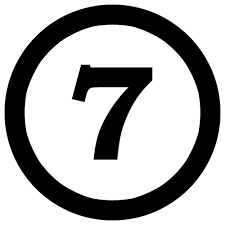 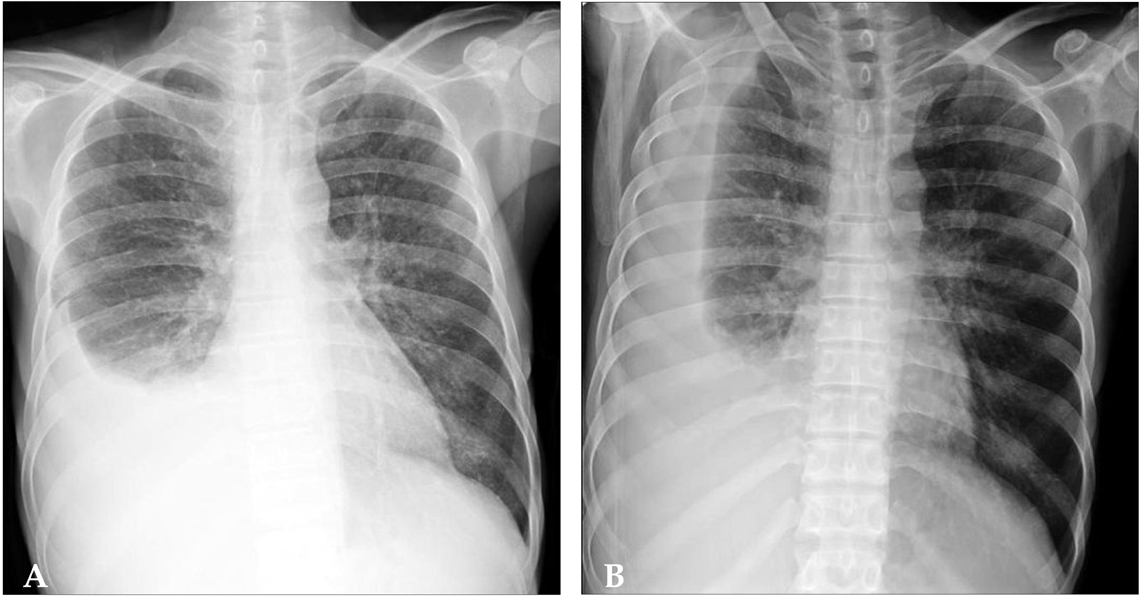 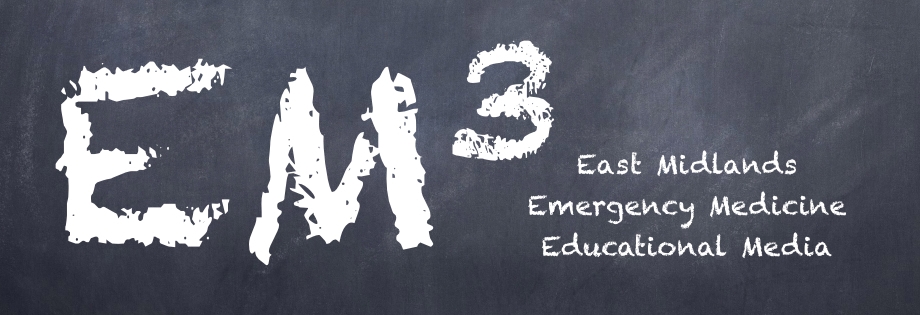 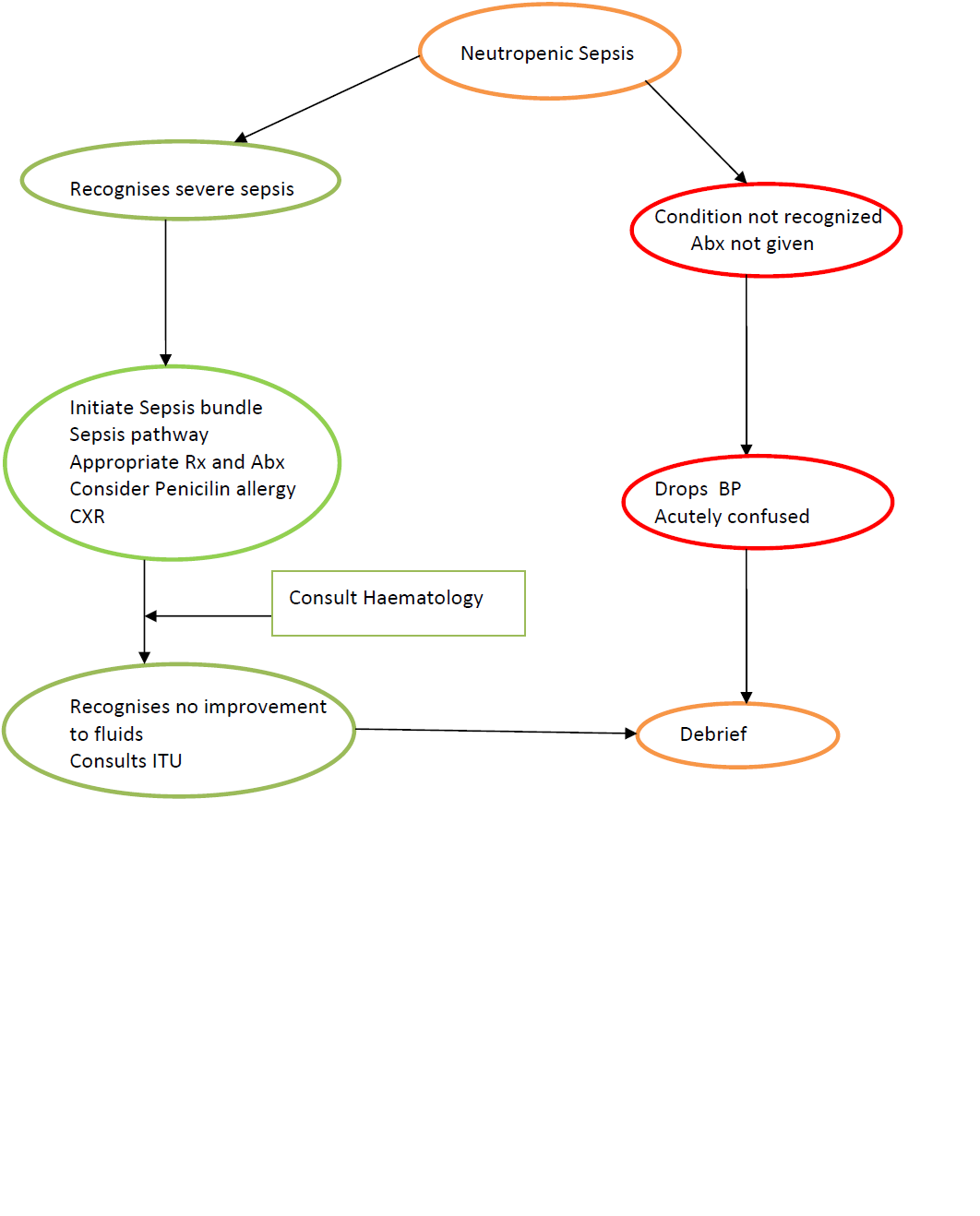 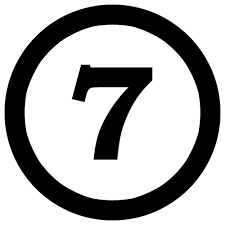 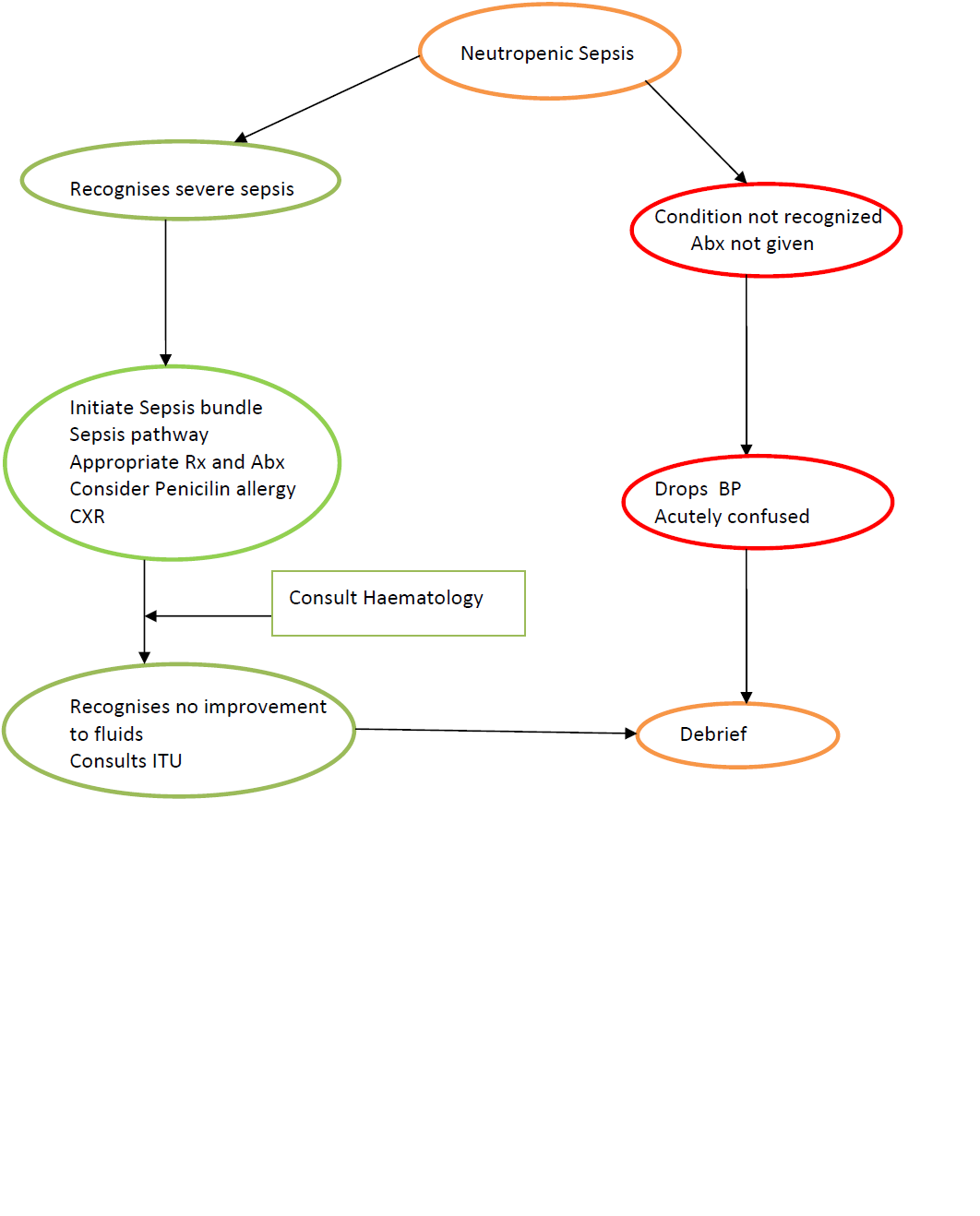 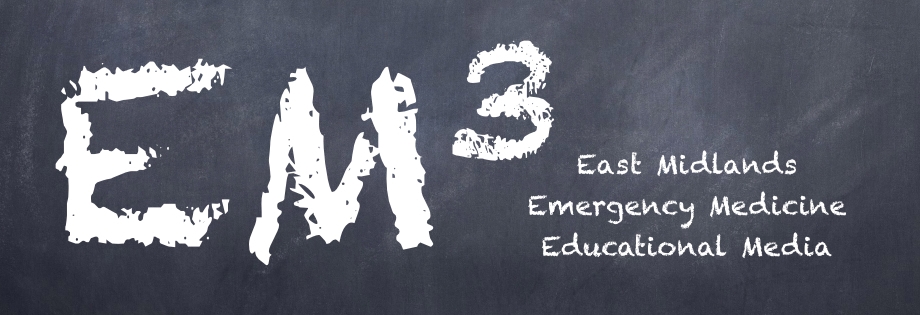